EGP ReStart
Alan Bross
EGP:  Where we stand
We submitted a proposal to the UC Big Ideas Generator (http://big.uchicago.edu/ ) and have been funded (~ $69k)!
Fermilab has agreed to match!!
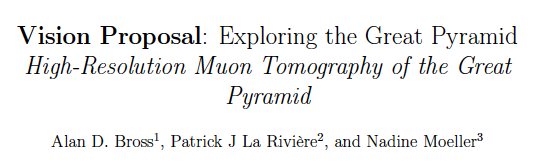 2
8/8/19
Presenter | Presentation Title or Meeting Title
EGP: Where we stand II
Funds at UC now
Supporting research specialist in Patrick’s group
Application of tomographic reconstruction to muon data
Funds available for student (Physics Dept.)
Will get funds at Fermilab by October 1
Support for CD and additional student,…
In interim, have Proj./Task from Directorate
Now need to get moving
Next, Ralf will bring you up to date
3
8/8/19
Presenter | Presentation Title or Meeting Title